СОЦІОЛОГІЧНЕ ЗАБЕЗПЕЧЕННЯ МУНІЦИПАЛЬНОЇ ПОЛІТИКИ
Магістр
054. Соціологія муніципальної політики
Метою викладання навчальної дисципліни є  набуття практичних навичок використання методик управління розвитком міст та здійснення виконавчої влади на визначеній території.
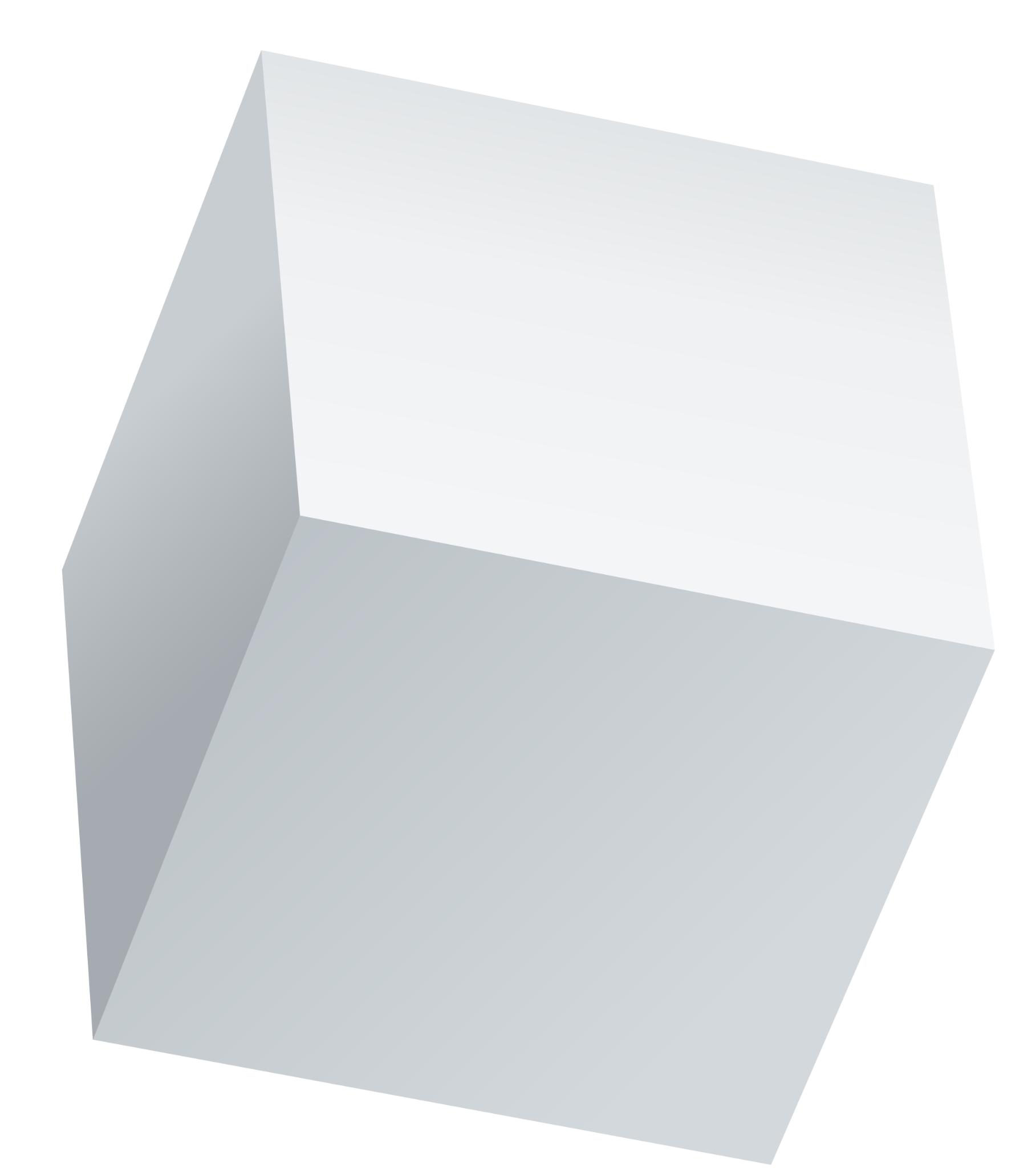 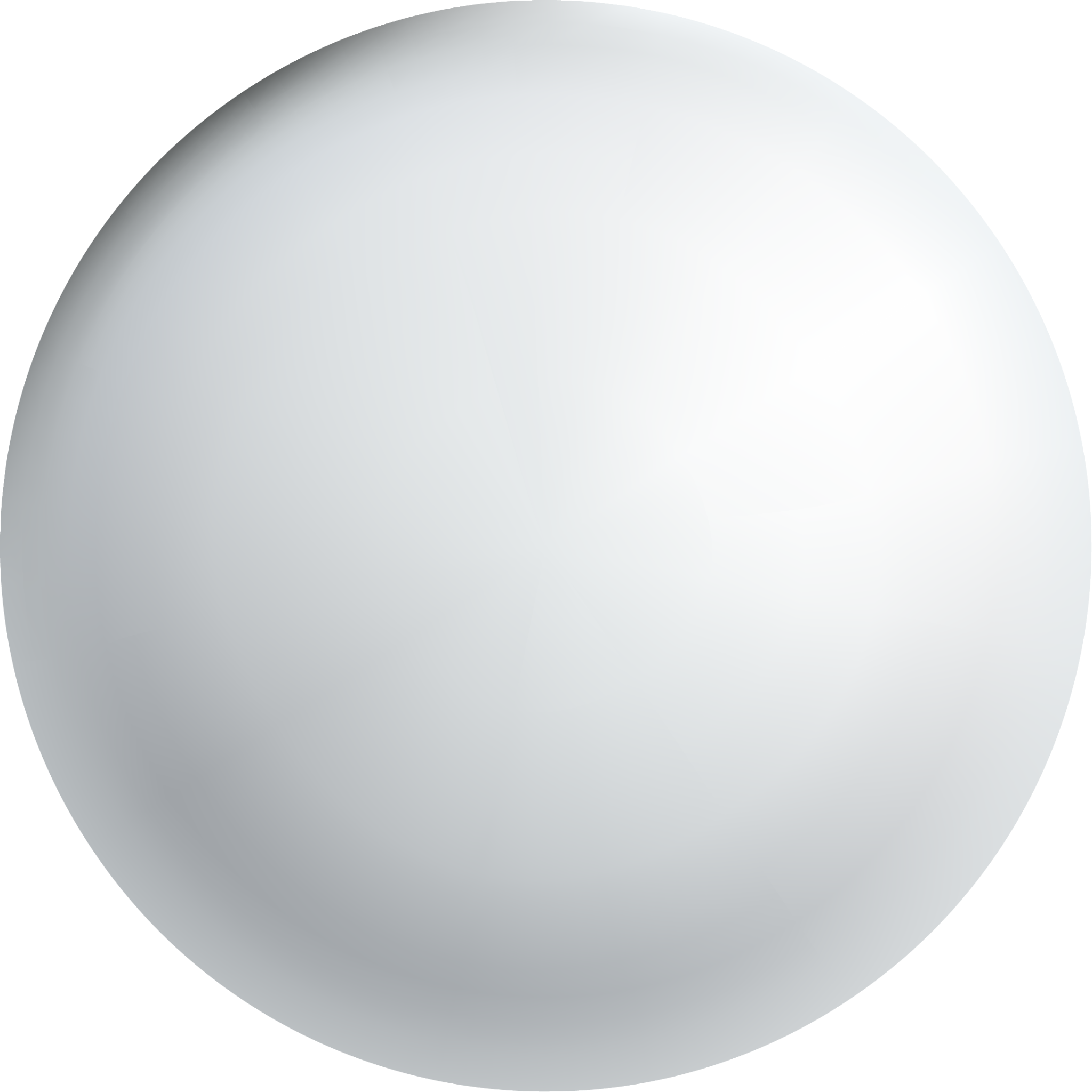 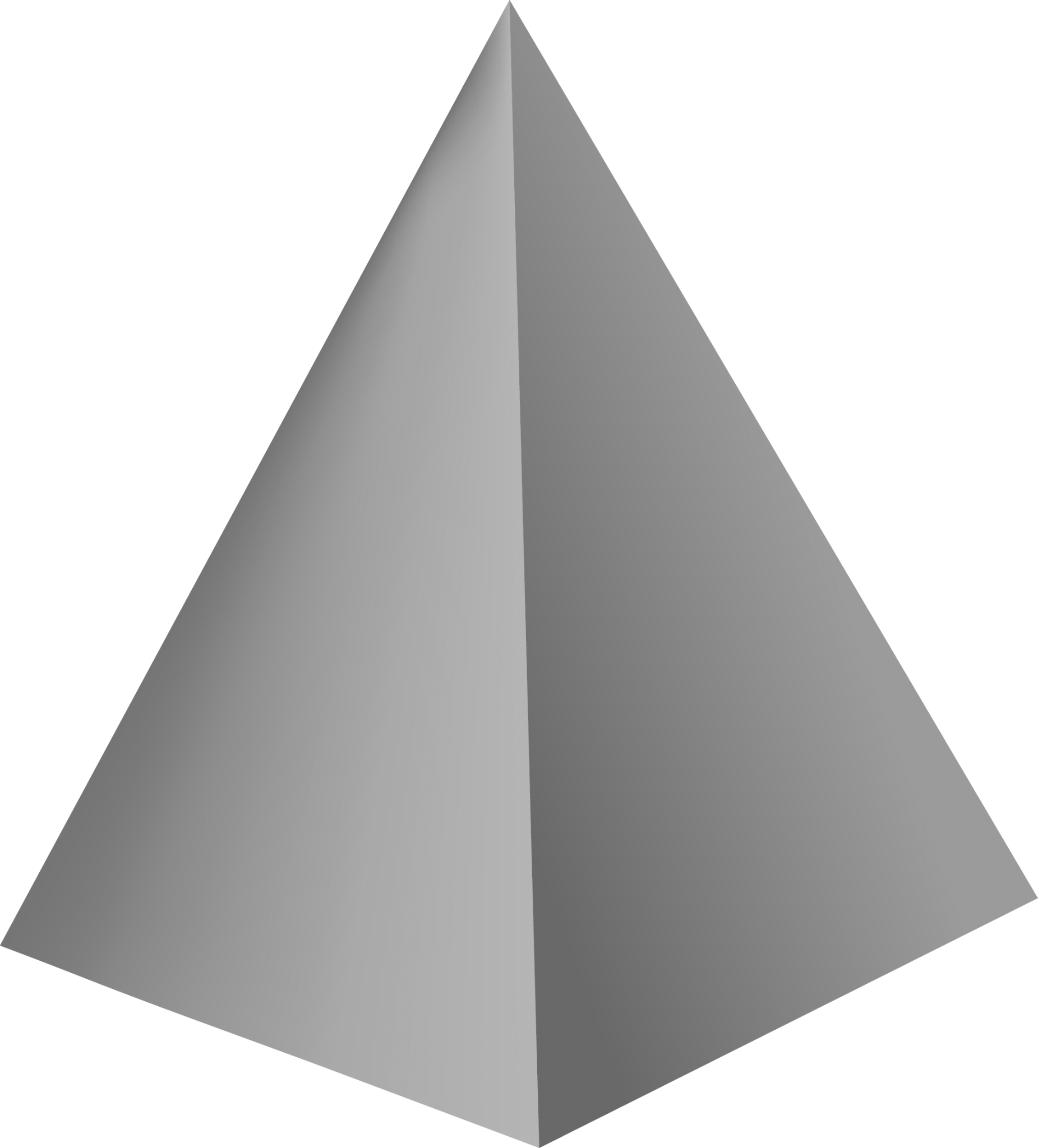 СТРУКТУРА КУРСУ (ЗАГАЛЬНА)
лекційний блок
ПРАКТИЧНІ ЗАНЯТТЯ
теми для самостійного опрацювання
Рекомендована література
Батанов О. В. Територіальна громада – основа місцевого самоврядування в Україні / Батанов О. В. – К., 2001. – 260 с. 
Енциклопедія державного управління : у 8 т. / Нац. акад. держ. упр. при Президентові України ; наук.-ред. колегія : Ю. В. Ковбасюк (голова) та ін. – Т. 5 : Територіальне управління / наук.-ред. колегія : О. Ю. Амосов (співголова), О. С. Ігнатенко (співголова) та ін. ; за ред. О. Ю. Амосова, О. С. Ігнатенка, А. О. Кузнецова. – Х. : Вид-во ХарРІ НАДУ “Магістр”, 2011. – 408 с. 
Сірий Є.В. Соціологія: загальна теорія, історія розвитку, спеціальні та  	галузеві теорії / Навч. посіб.  К.: Атіка, 2004. 480 с. 
Участь громадськості у процесі прийняття рішень на місцевому рівні [Текст] : посіб.  К. : Ленвіт, 2012. 426 с. 
Публічна влада. URL: https://dic.academic.ru/dic.nsf/ruwiki/314674. 
 
 	 	 	 	 	 	 	 	Допоміжна література 
Енциклопедія державного управління : у 8 т. / Нац. акад. держ. упр. при Президентові України ; наук.-ред. колегія : Ю. В. Ковбасюк (голова) та ін. – Т. 5 : Територіальне управління / наук.-ред. колегія : О. Ю. Амосов (співголова), О. С. Ігнатенко (співголова) та ін. ; за ред. О. Ю. Амосова, О. С. Ігнатенка, А. О. Кузнецова. – Х. : Вид-во ХарРІ НАДУ “Магістр”, 2011. – 408 с. 
Конституція України  // Відомості Верховної Ради України. 1996. № 30. Ст. 141.  
Про місцеве самоврядування в Україні: Закон України від 21 травня 1997 року // Відомості Верховної Ради України. 1997. № 24. Ст. 170 
 
  	 	 	 	 	 	 	Інформаційні ресурси в інтернеті. 
Інститут соціології НАН України  http://www.i-soc.com.ua 
Київський міжнародний інститут соціології  https://www.kiis.com.ua 
GfK Ukraine www. https://www.gfk.com/uk-ua 
Социологическая группа «Рейтинг» (Rating Group Ukraine) http://ratinggroup.ua 
Фонд Демократичні ініціативи імені Ілька Кучеріва https://dif.org.ua 
Центр SOCIS http://socis.kiev.ua 
іspp.org.ua – офіційний сайт Інституту соціальної та політичної психології АПН України 
http://socionet.ru/ - Cоціонет – інформаційний простір з суспільних наук 
http://www.ras.ru/russian/RAS/ofcpp.html – відділення філософії, соціології, психології і права РАН. 
http://www.socium.info/library.html – бібліотека соціологічної літератури 
http://www.studfiles.ru/all-vuz/879/folder:2208/ - бібліотека соціологічної літератури 
www.uceps.com.ua/ukr/all/sociology (Архів соціологічних даних Українського центру економічних і політичних досліджень імені Олександра Разумкова, м. Київ). 
www.ukrstat.gov.ua (Статистичні матеріали Держкомстату України) 
www.sociology.kharkov.ua (Домашня сторінка харківських соціологів) 
www.i-soc.com.ua (Домашня сторінка Інституту соціології НАН України